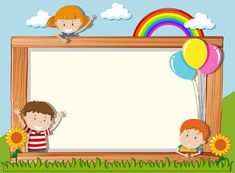 SỞ GIÁO DỤC VÀ ĐÀO TẠO TỈNH KON TUM
TRƯỜNG MẦM NON THSP
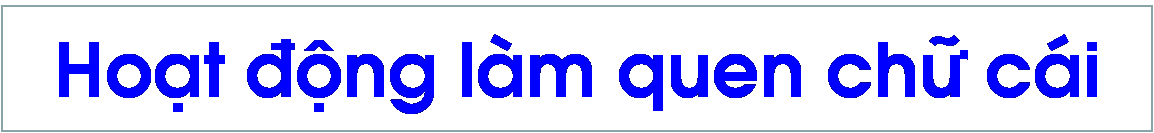 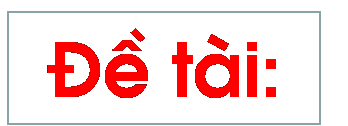 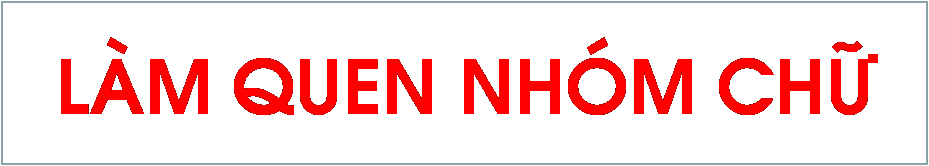 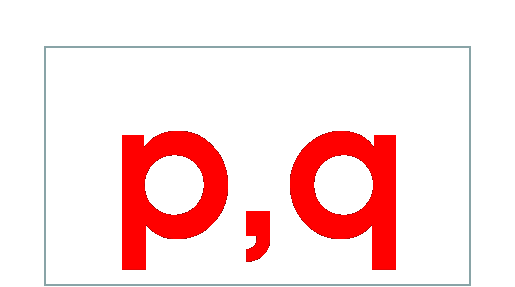 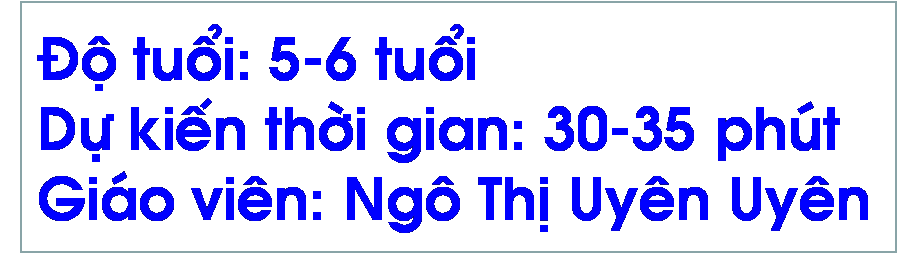 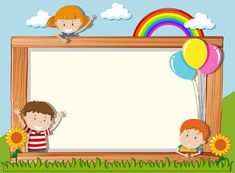 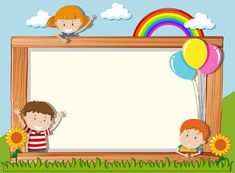 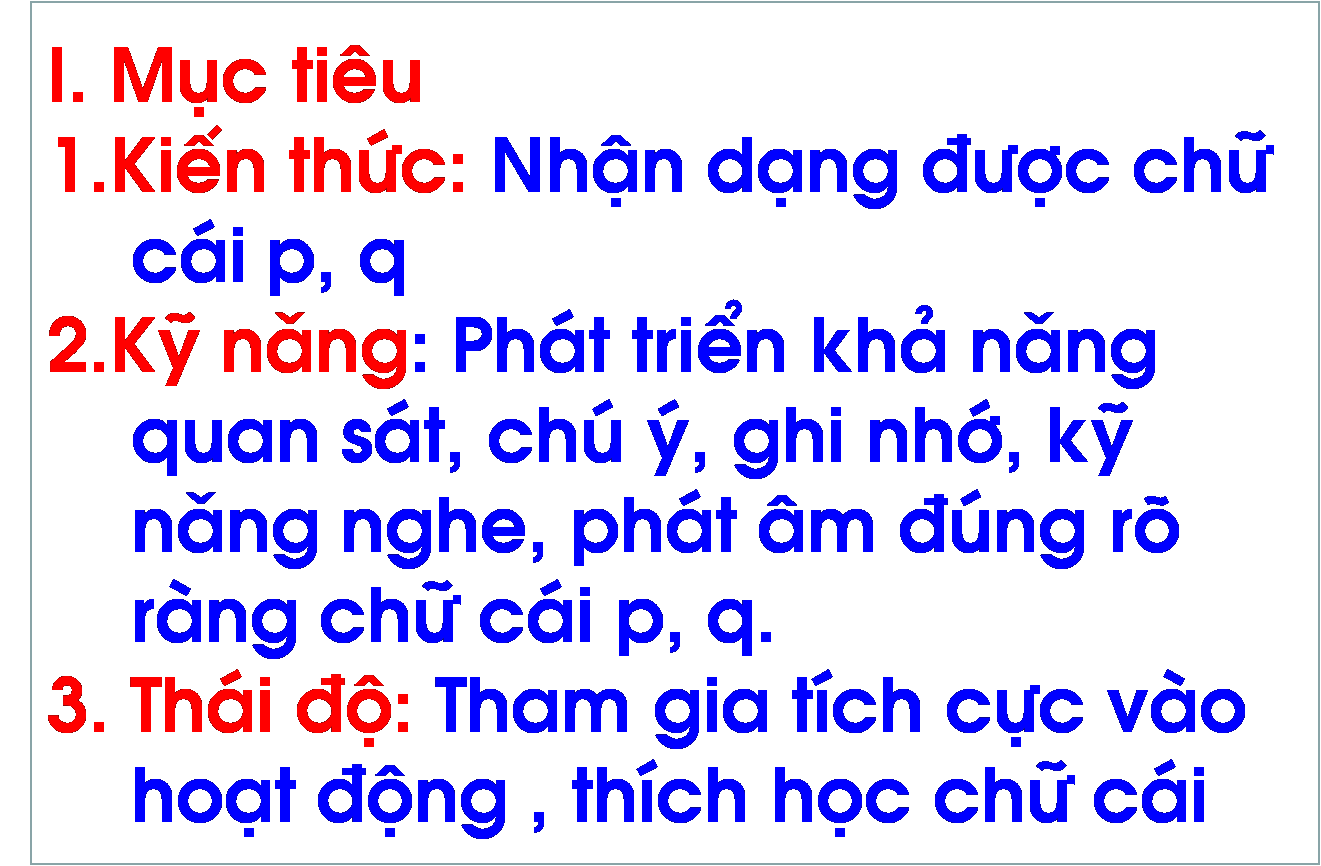 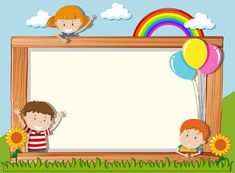 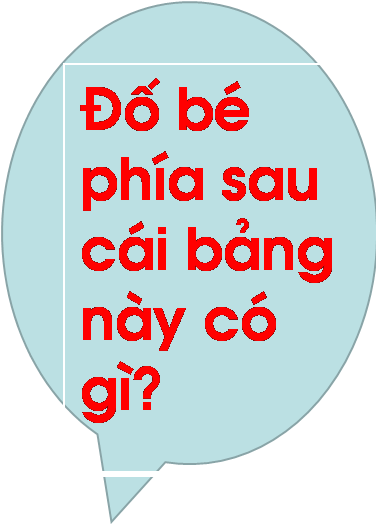 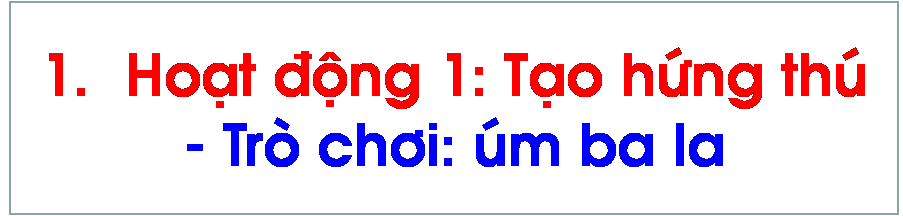 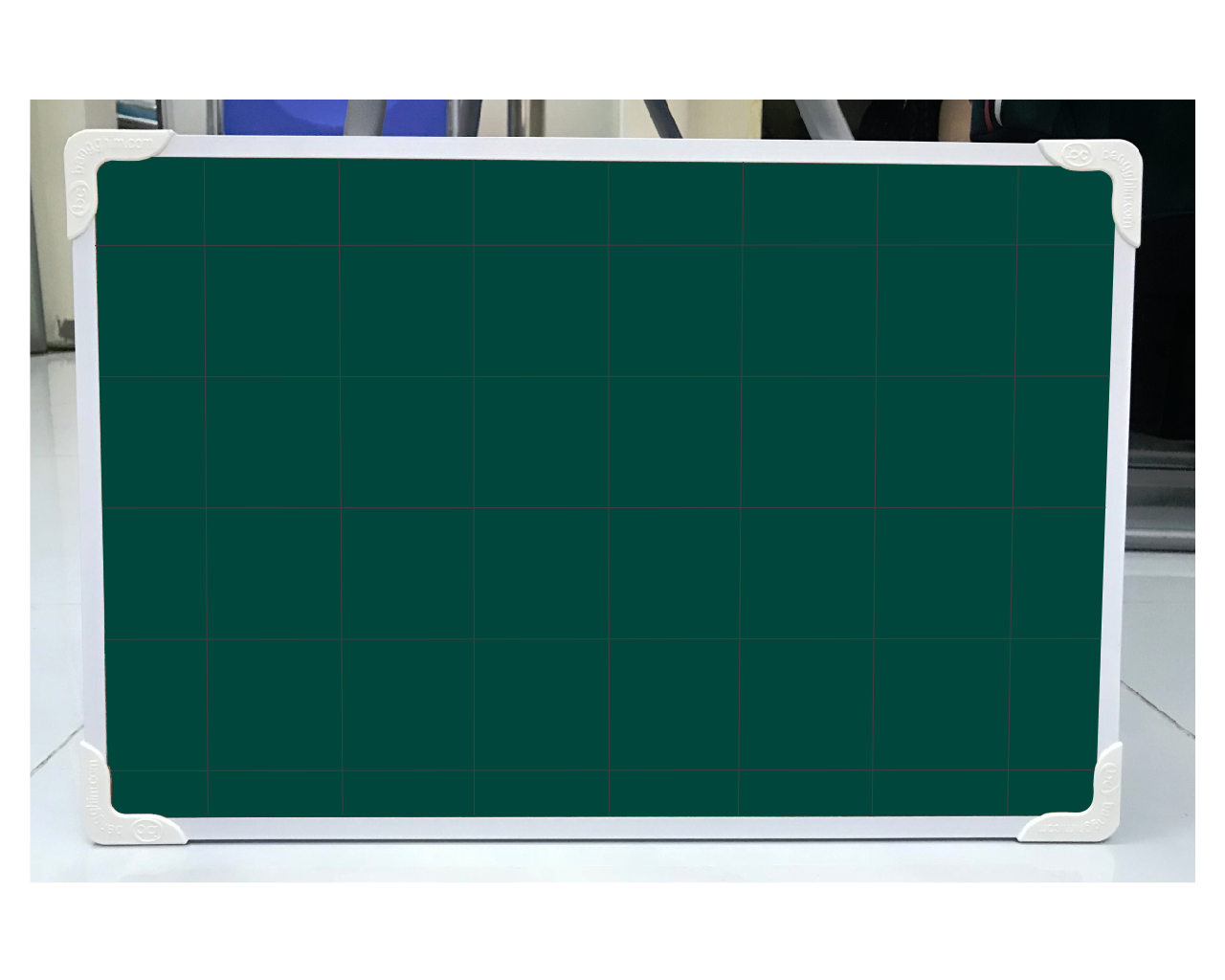 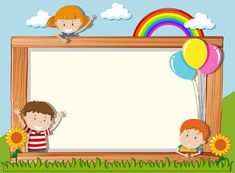 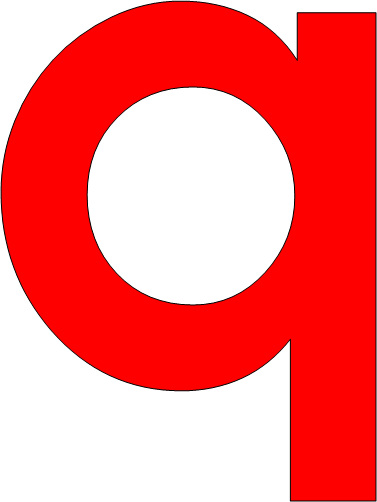 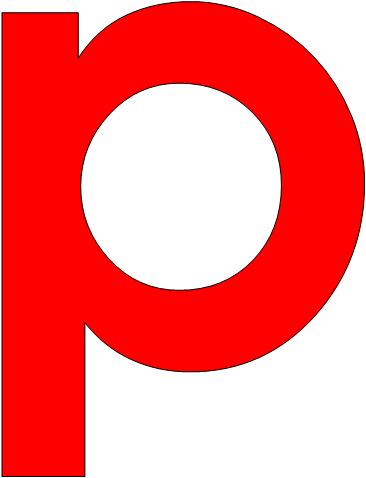 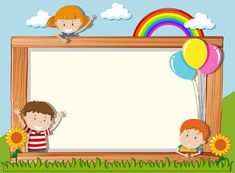 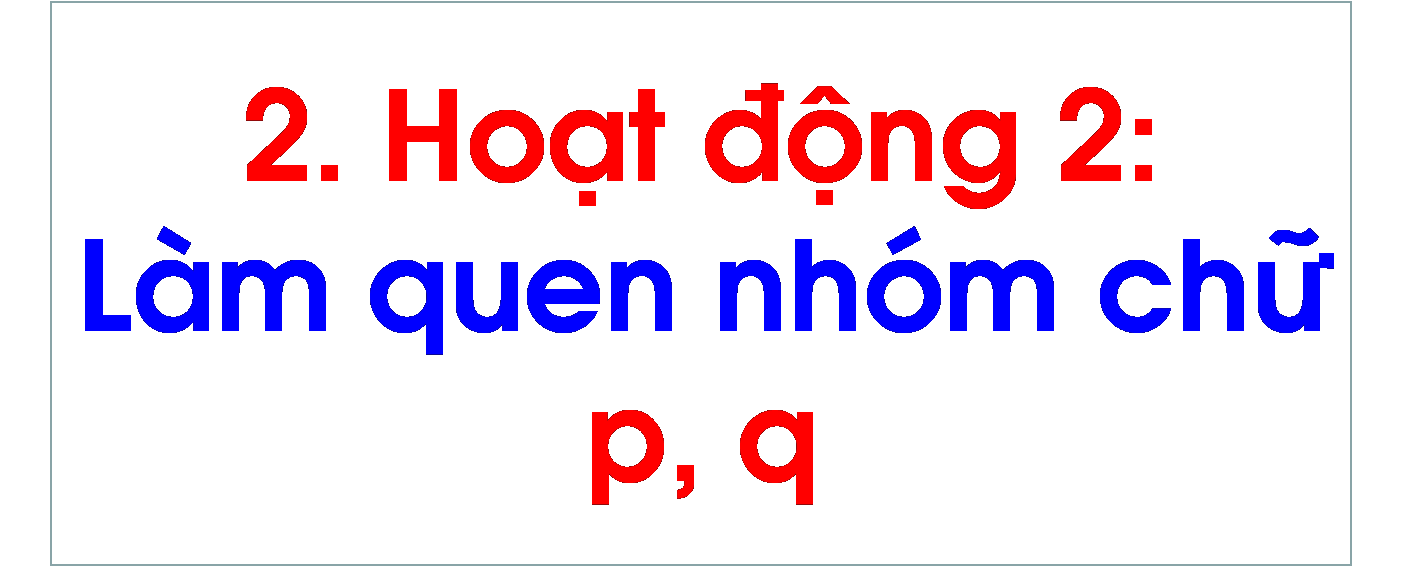 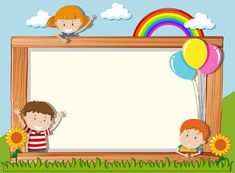 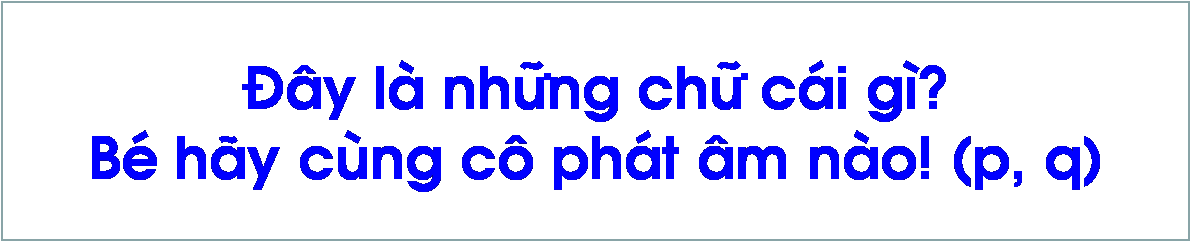 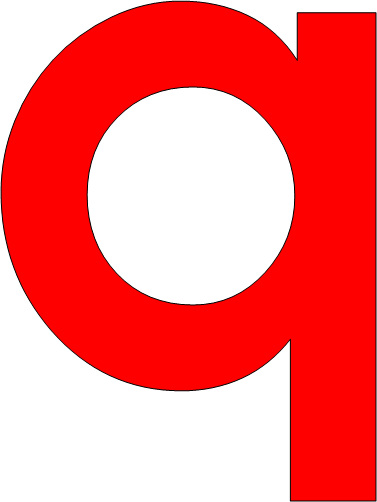 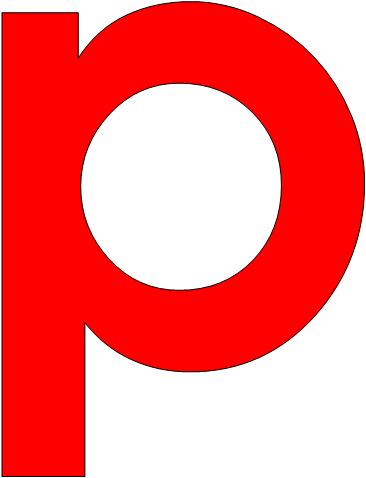 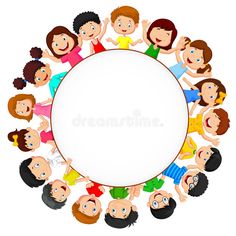 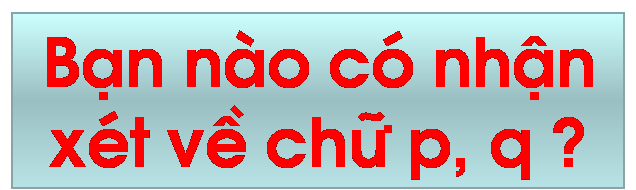 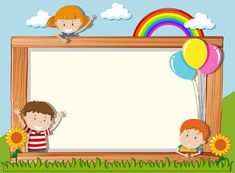 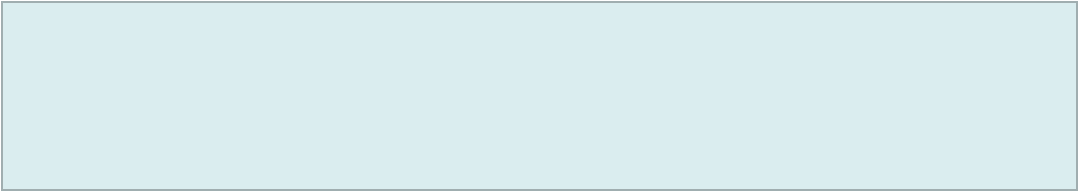 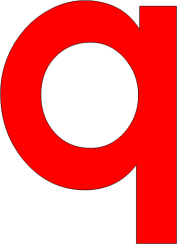 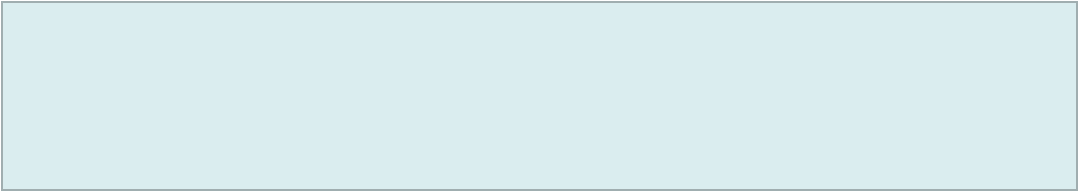 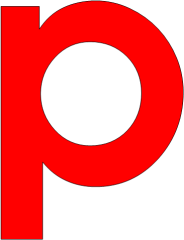 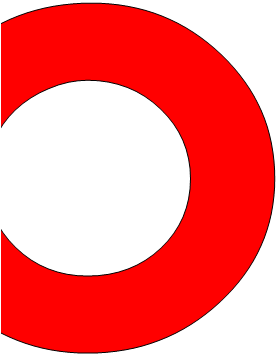 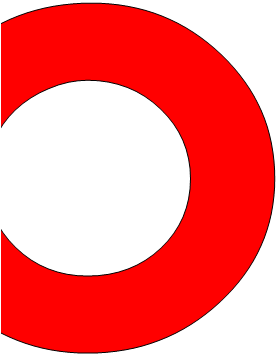 l
l
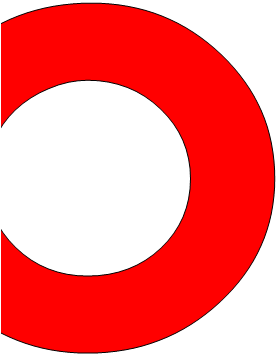 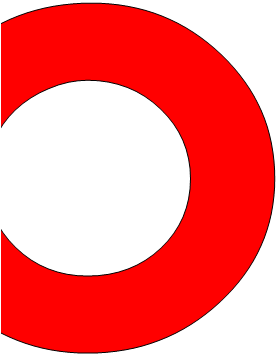 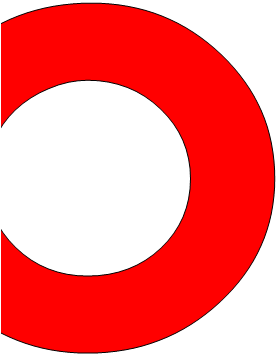 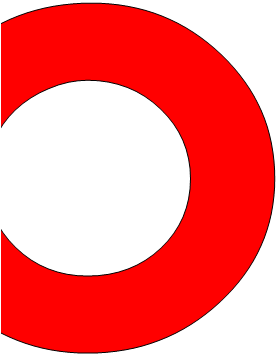 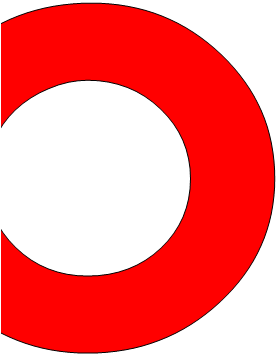 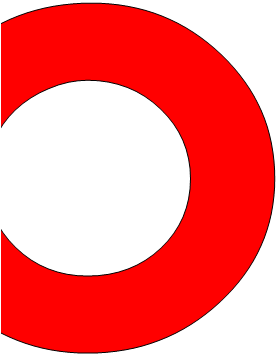 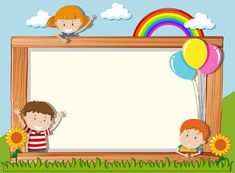 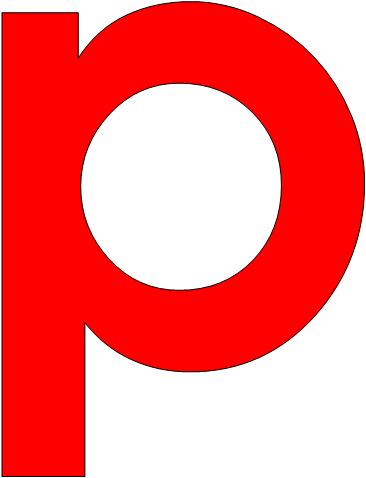 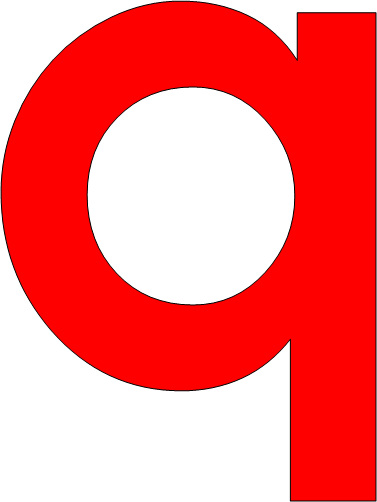 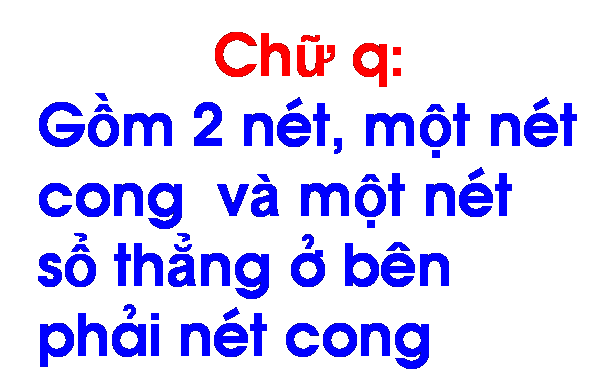 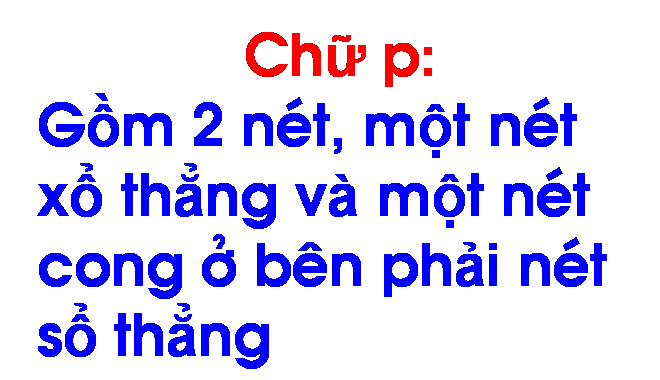 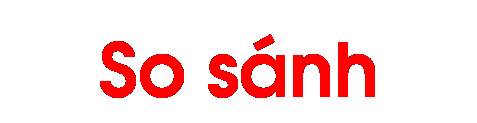 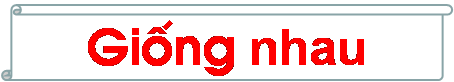 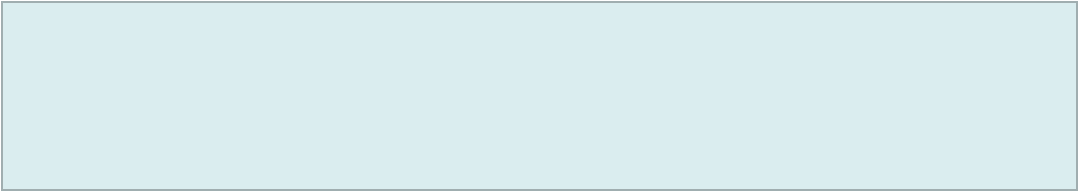 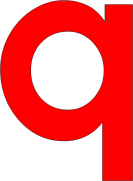 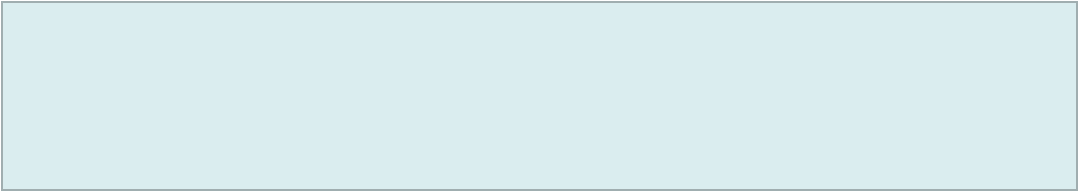 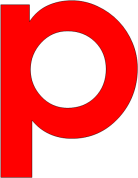 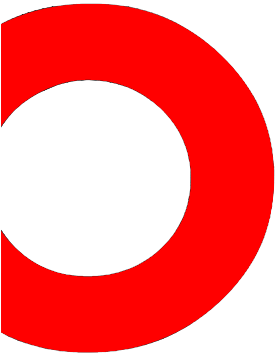 l
l
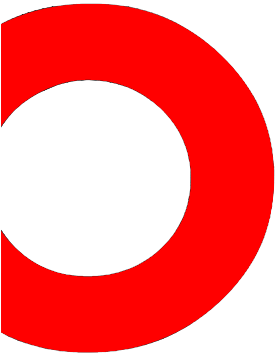 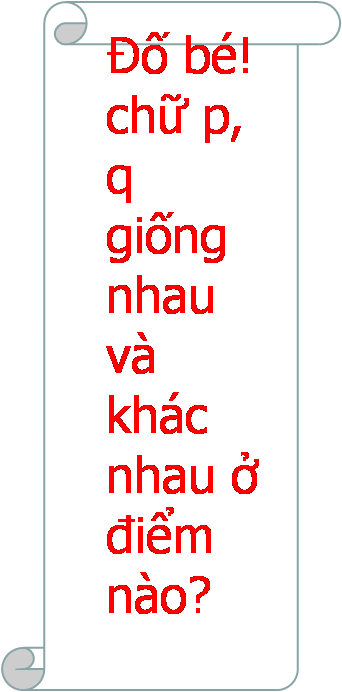 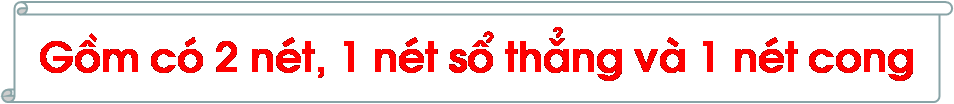 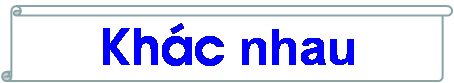 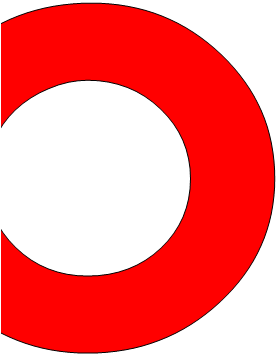 l
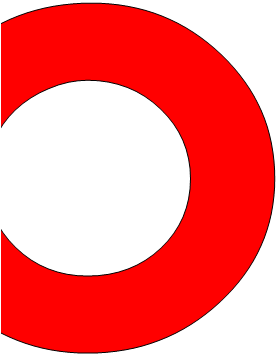 l
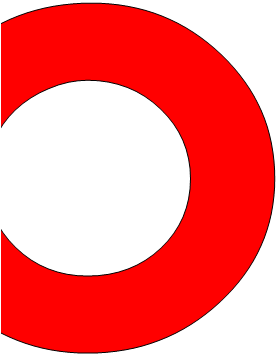 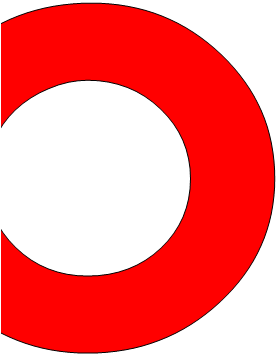 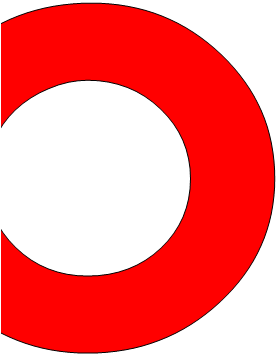 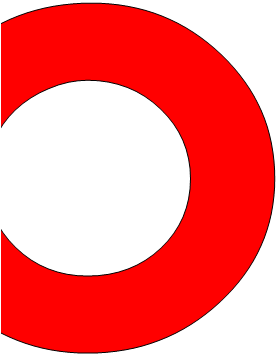 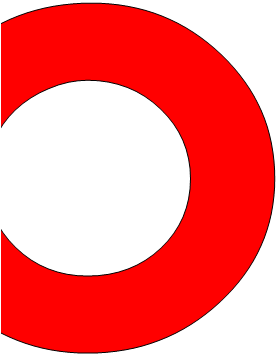 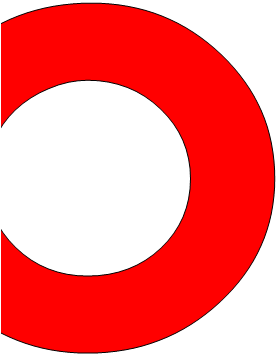 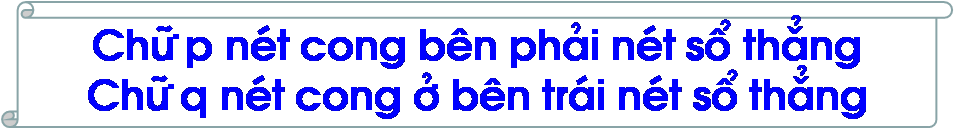 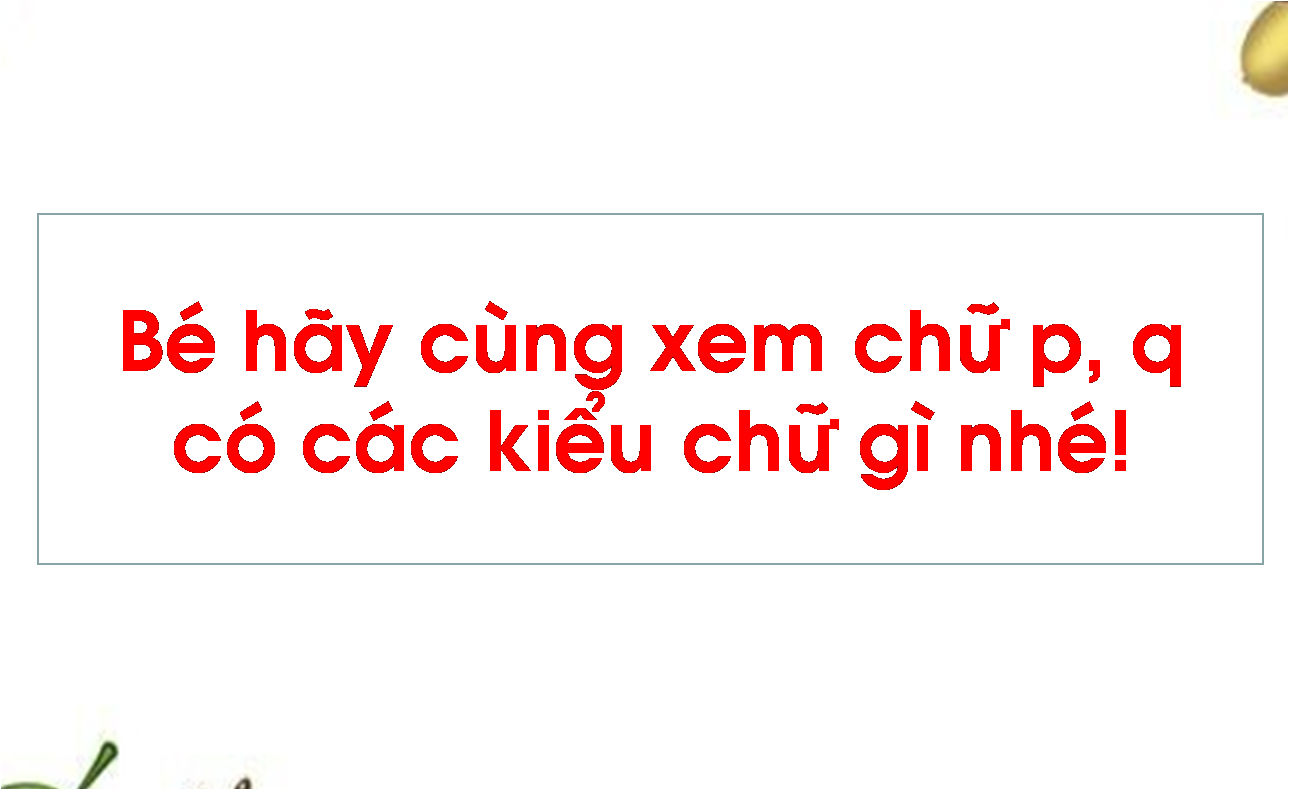 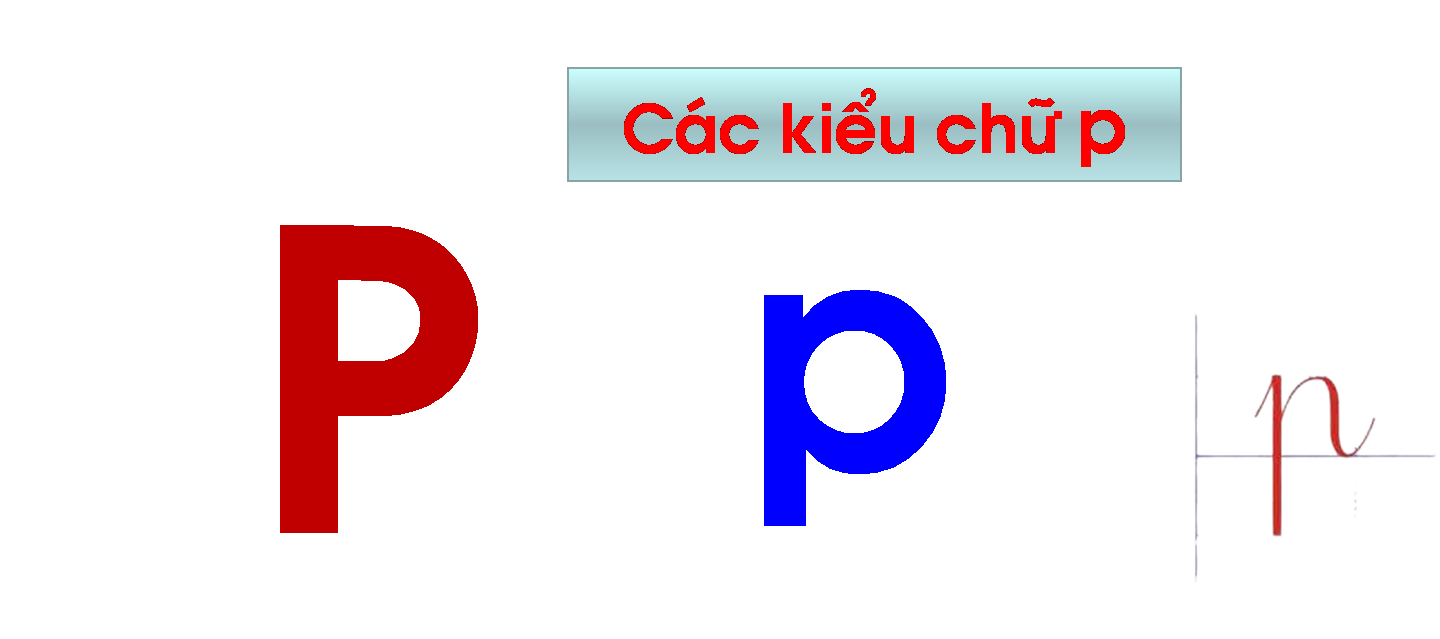 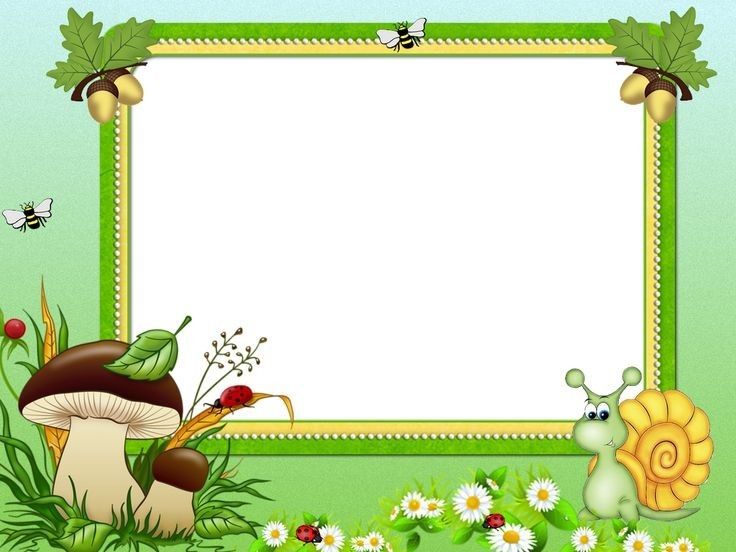 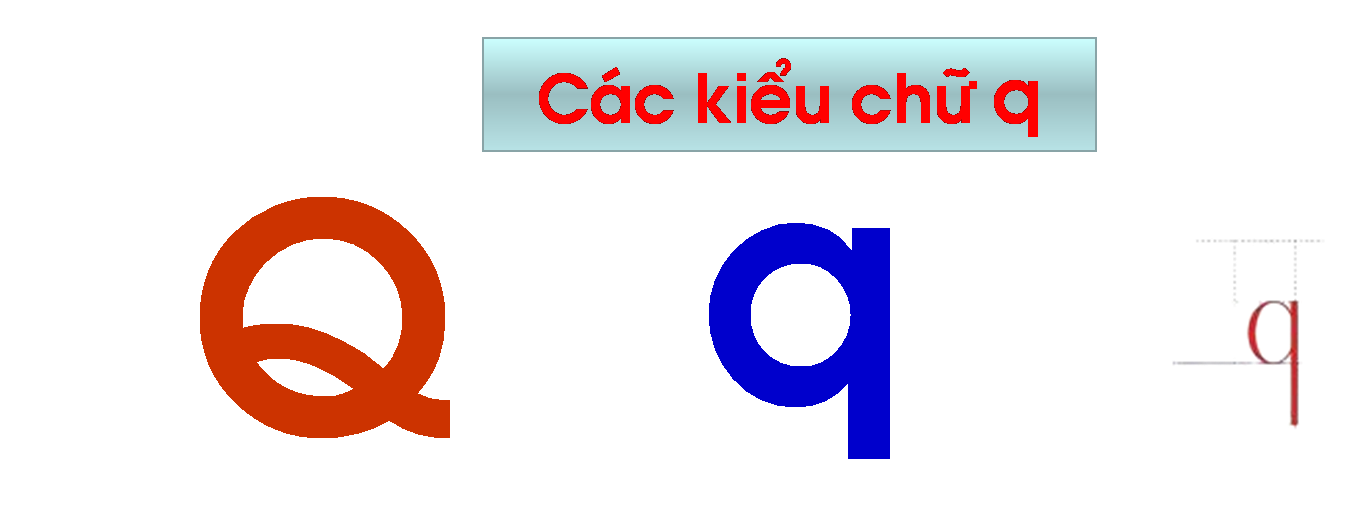 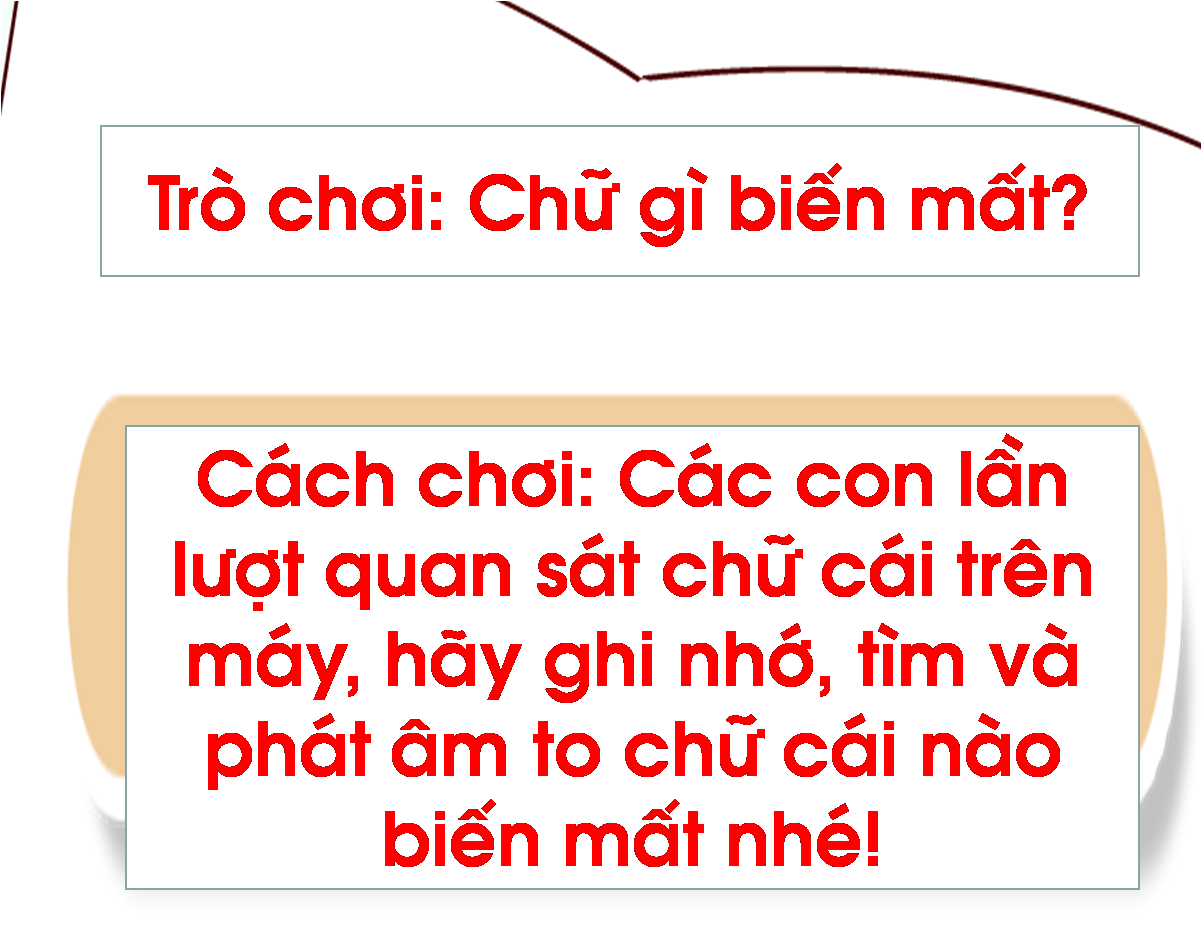 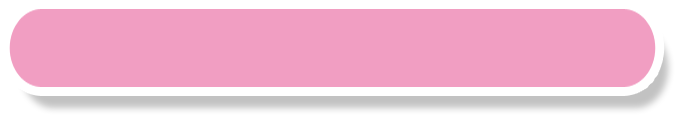 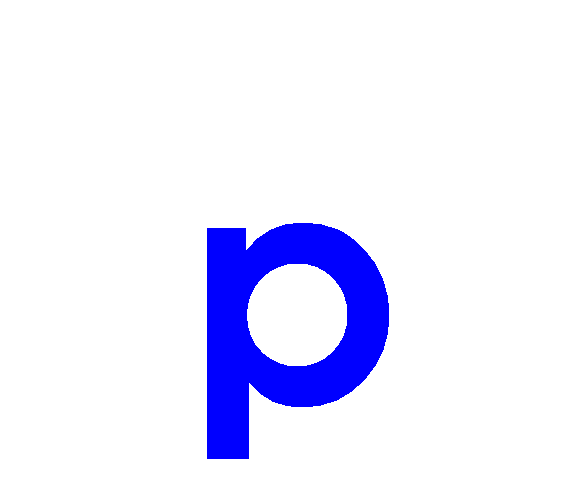 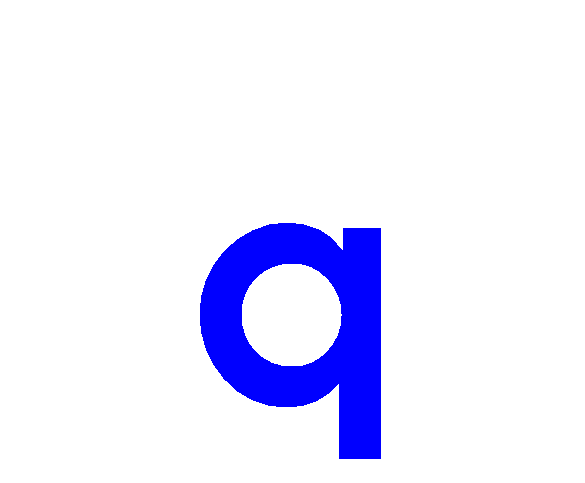 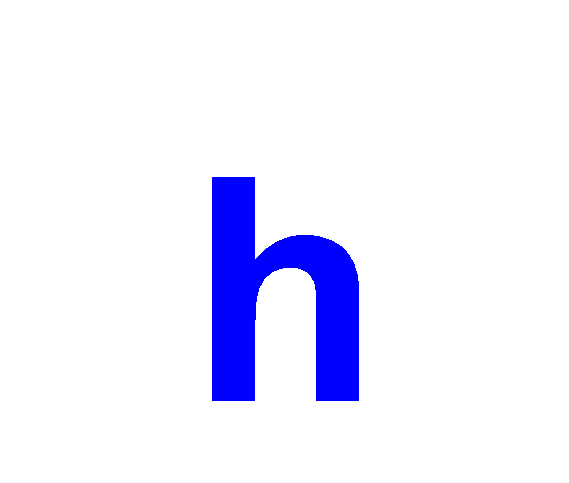 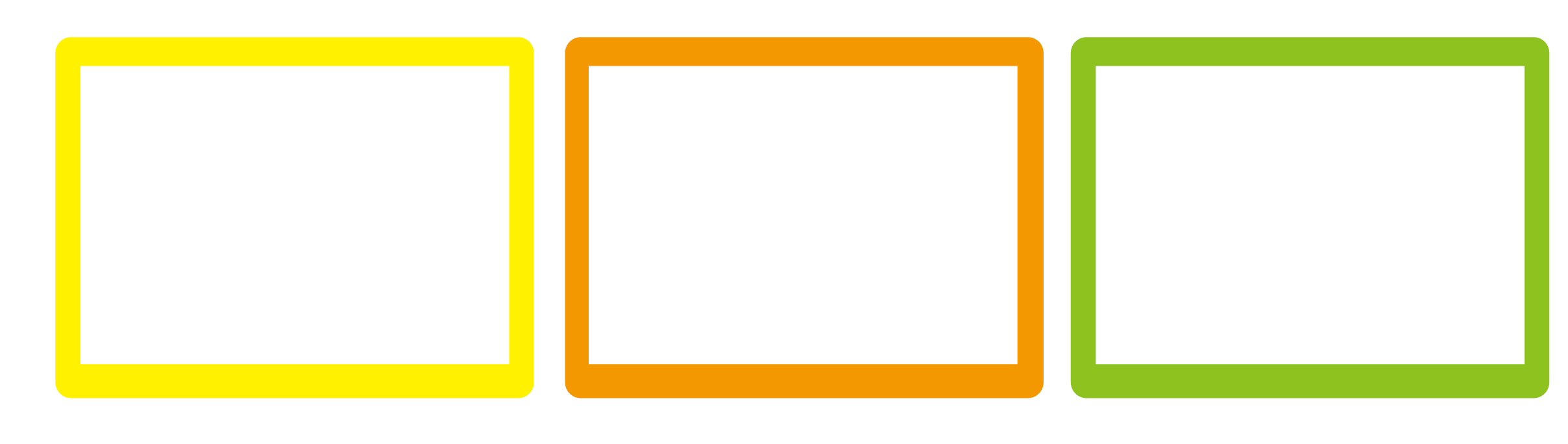 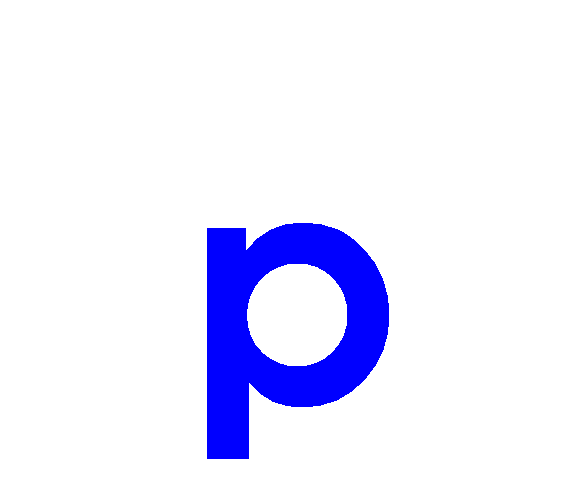 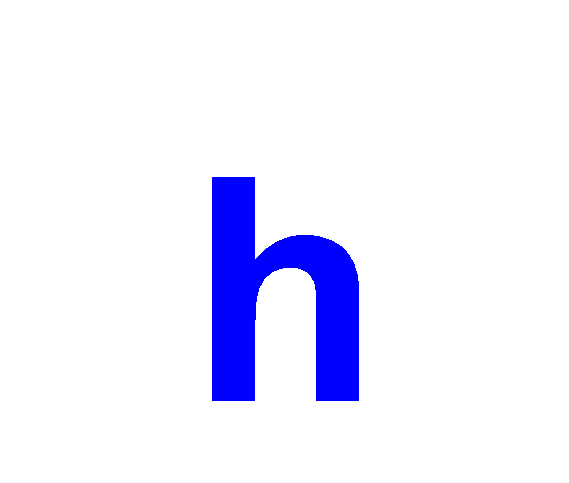 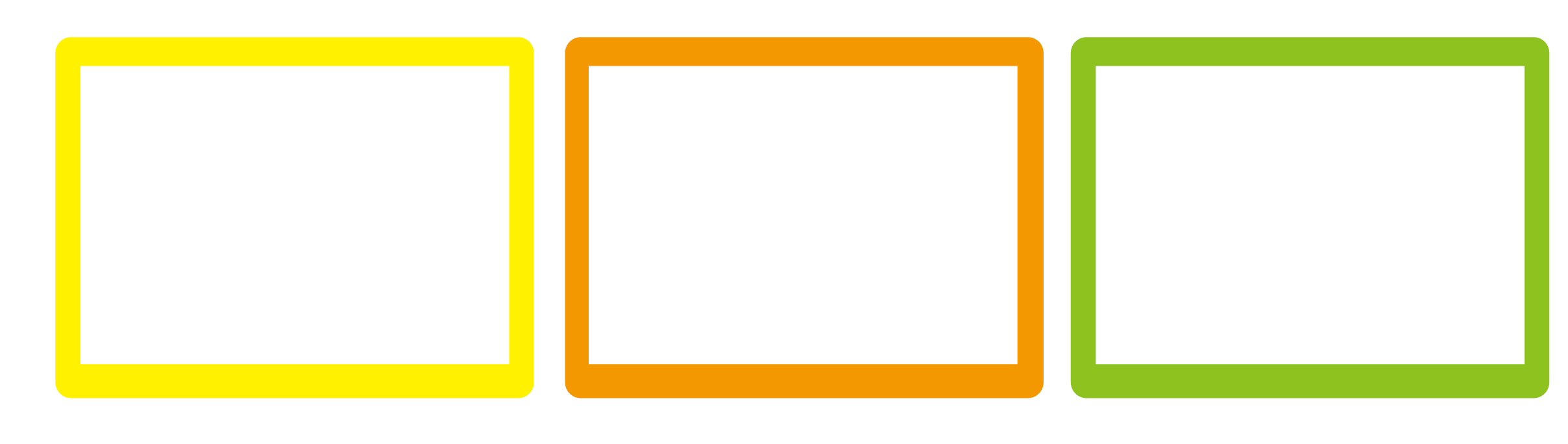 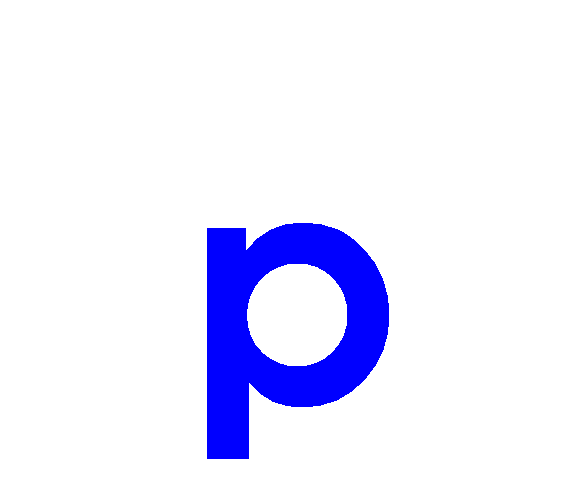 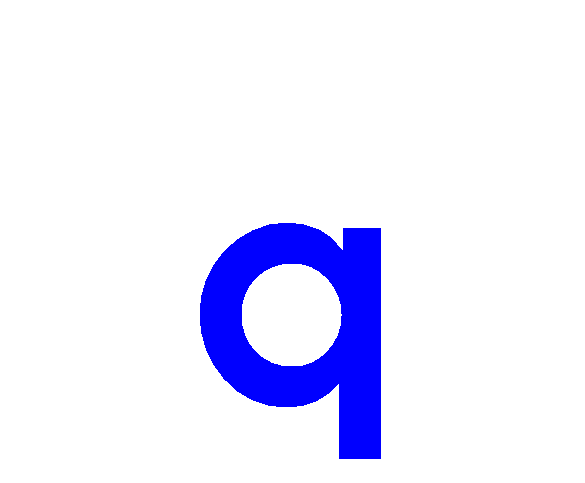 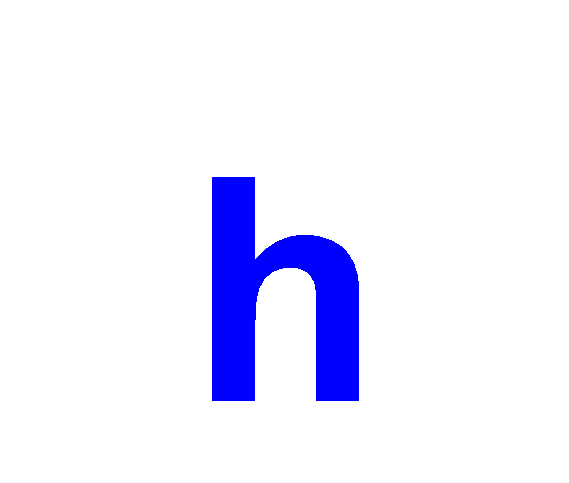 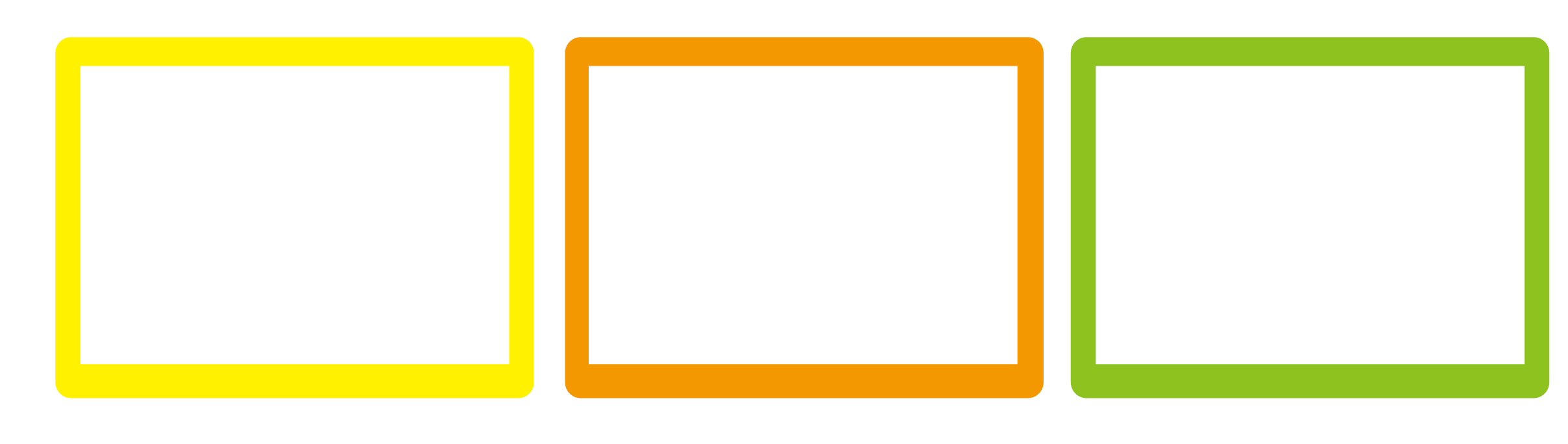 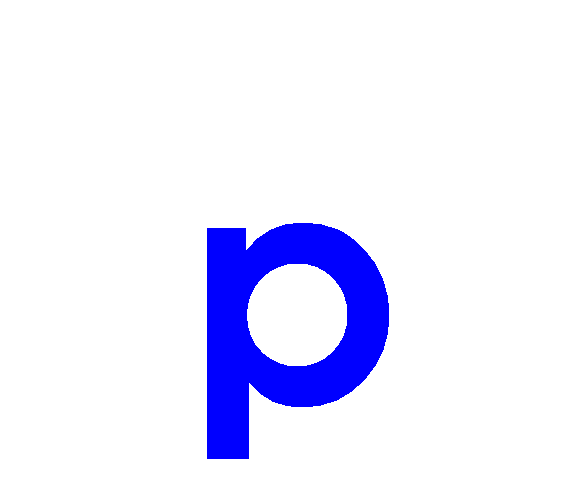 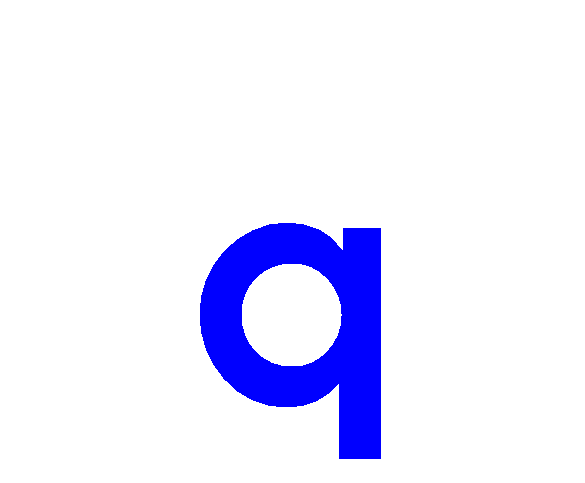 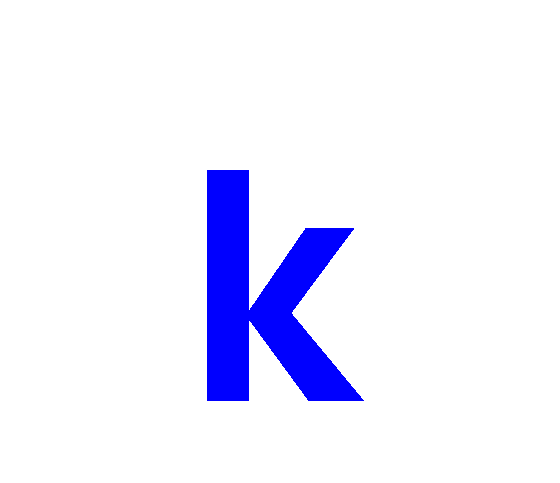 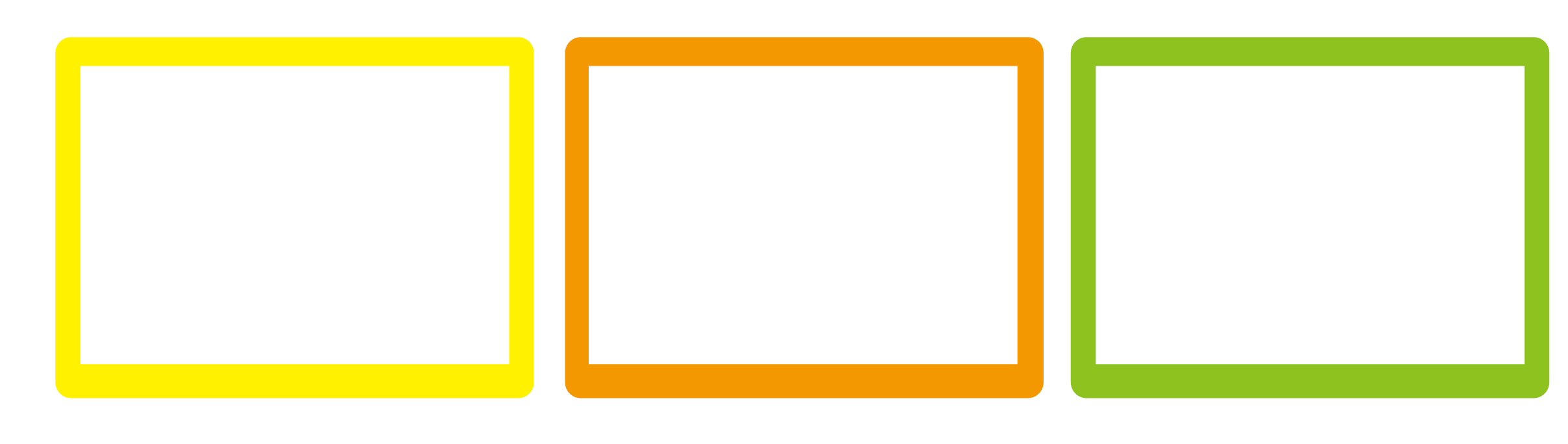 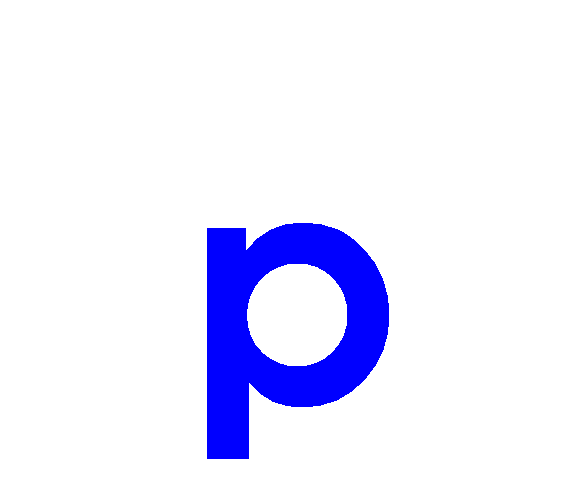 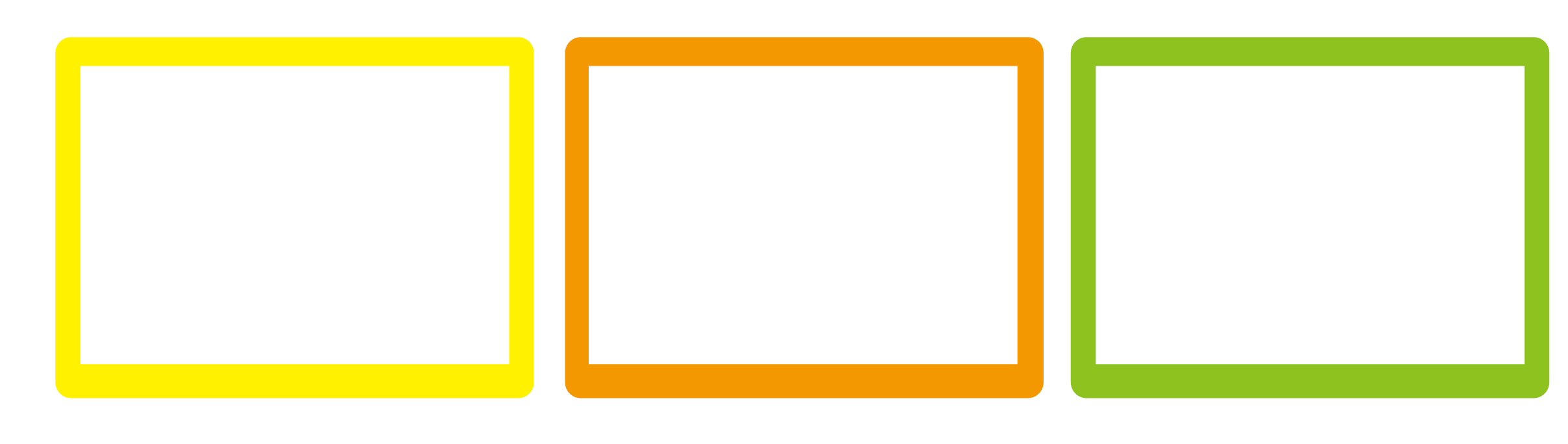 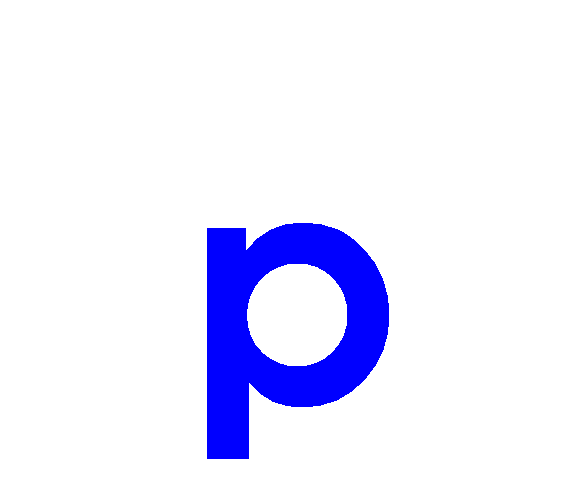 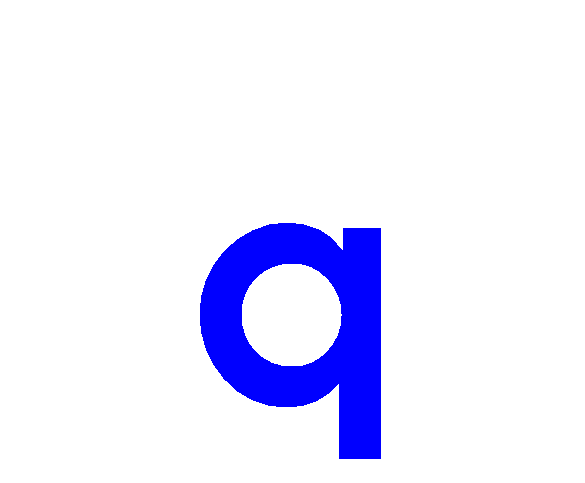 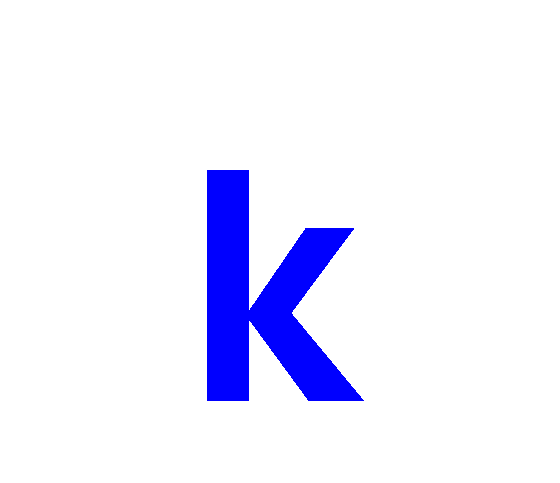 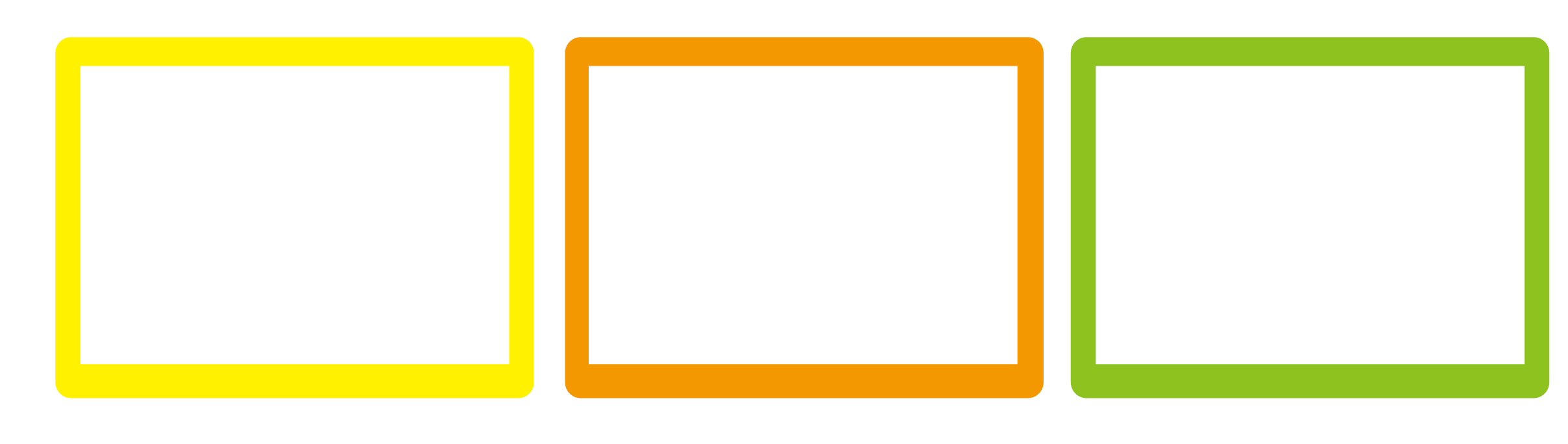 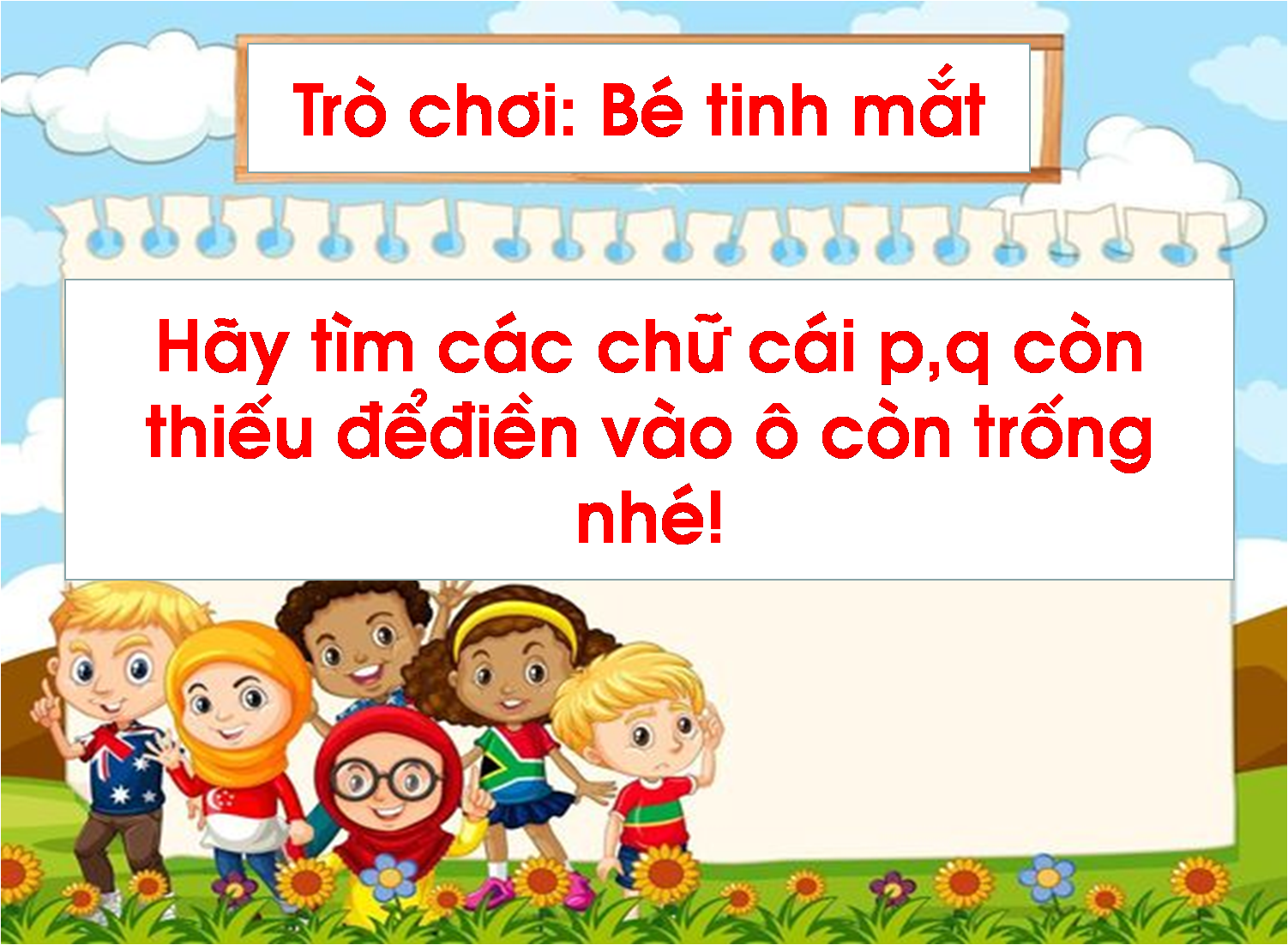 p
q
k
h
m
p
q
h
q
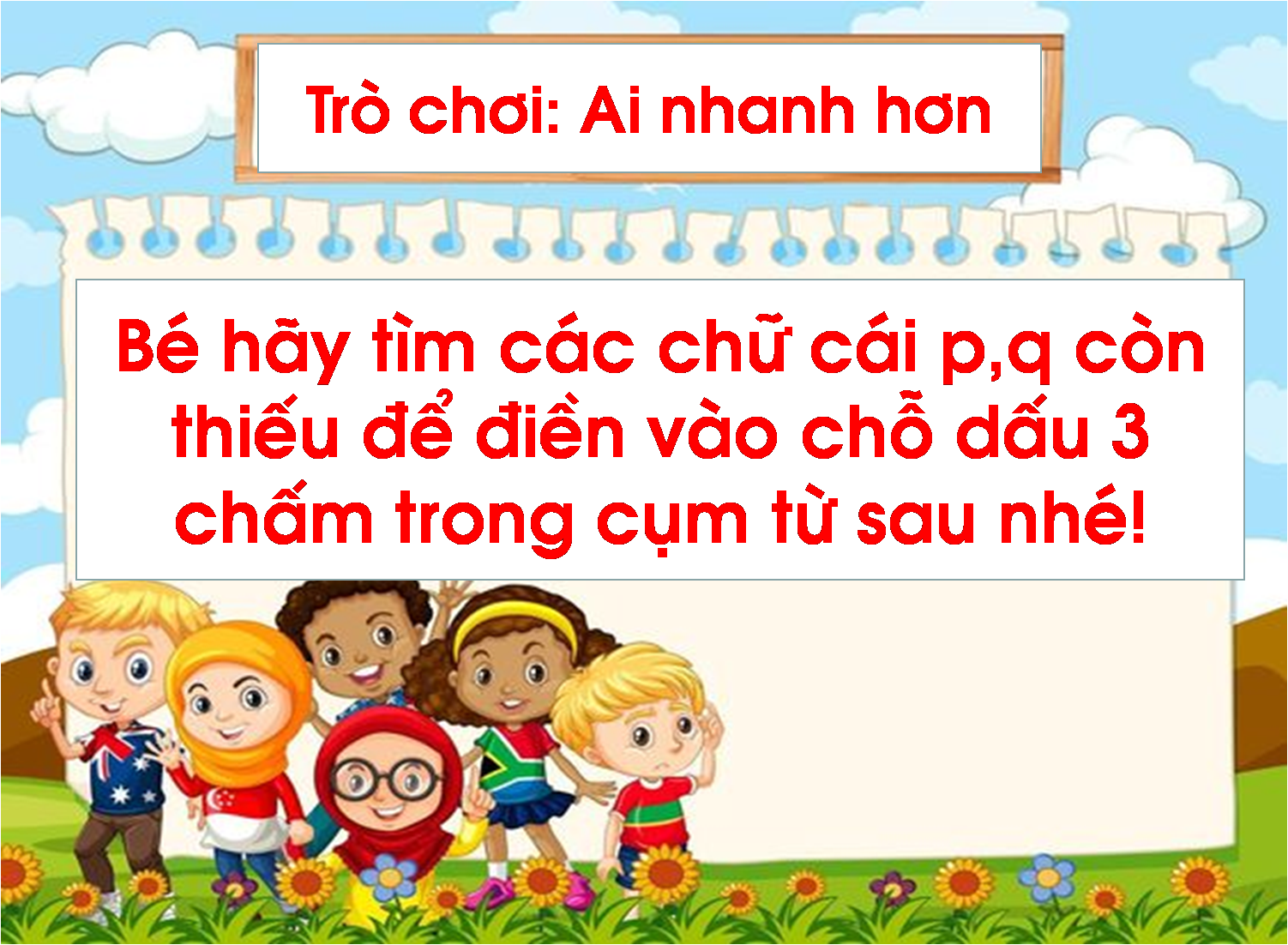 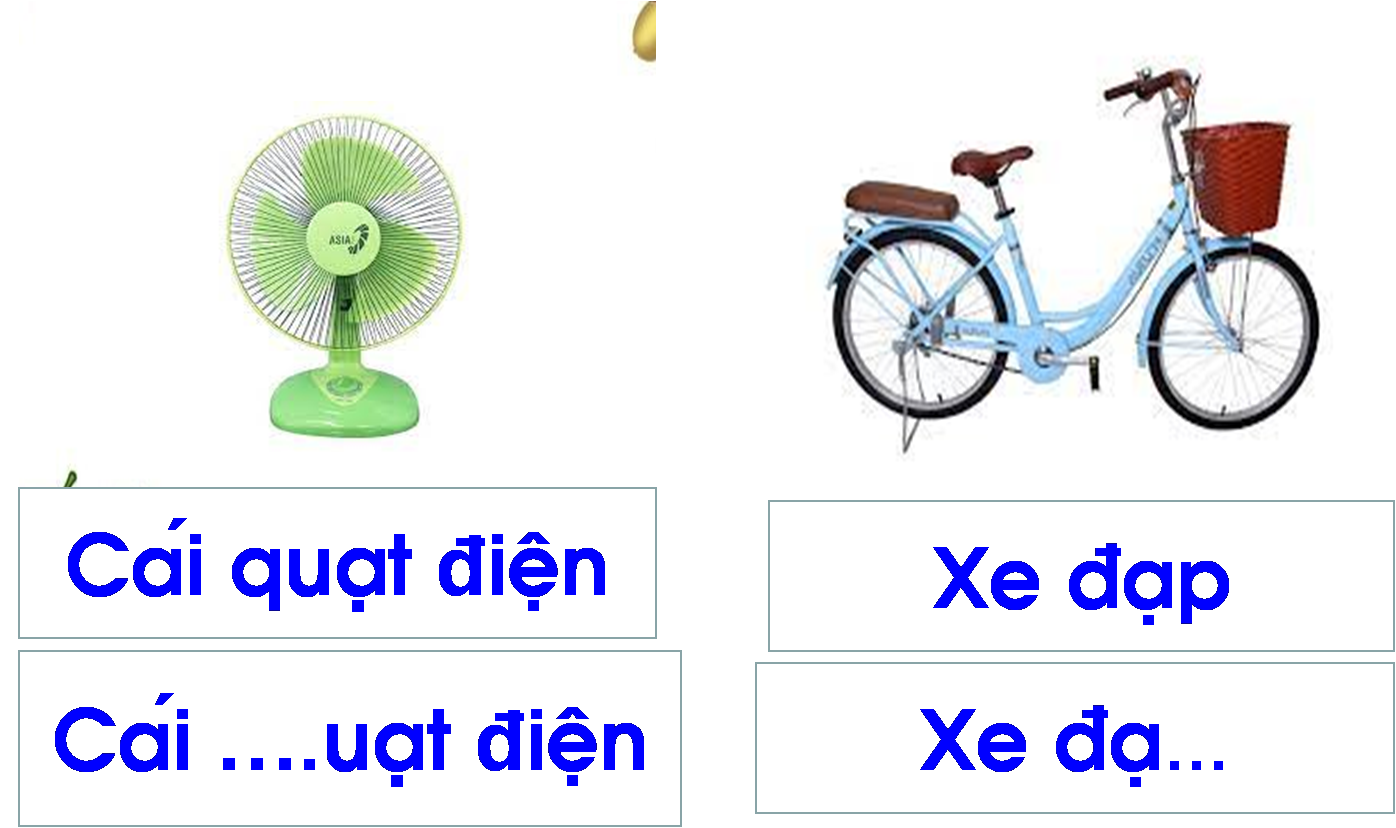 p
q
n
q
p
m
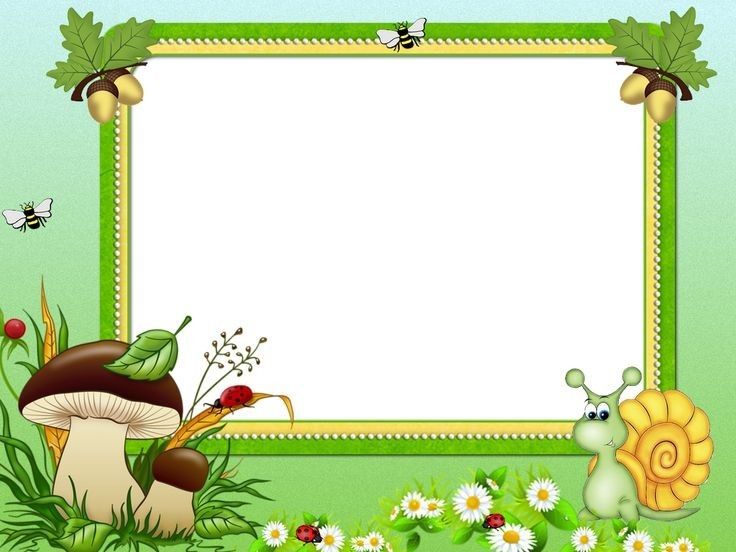 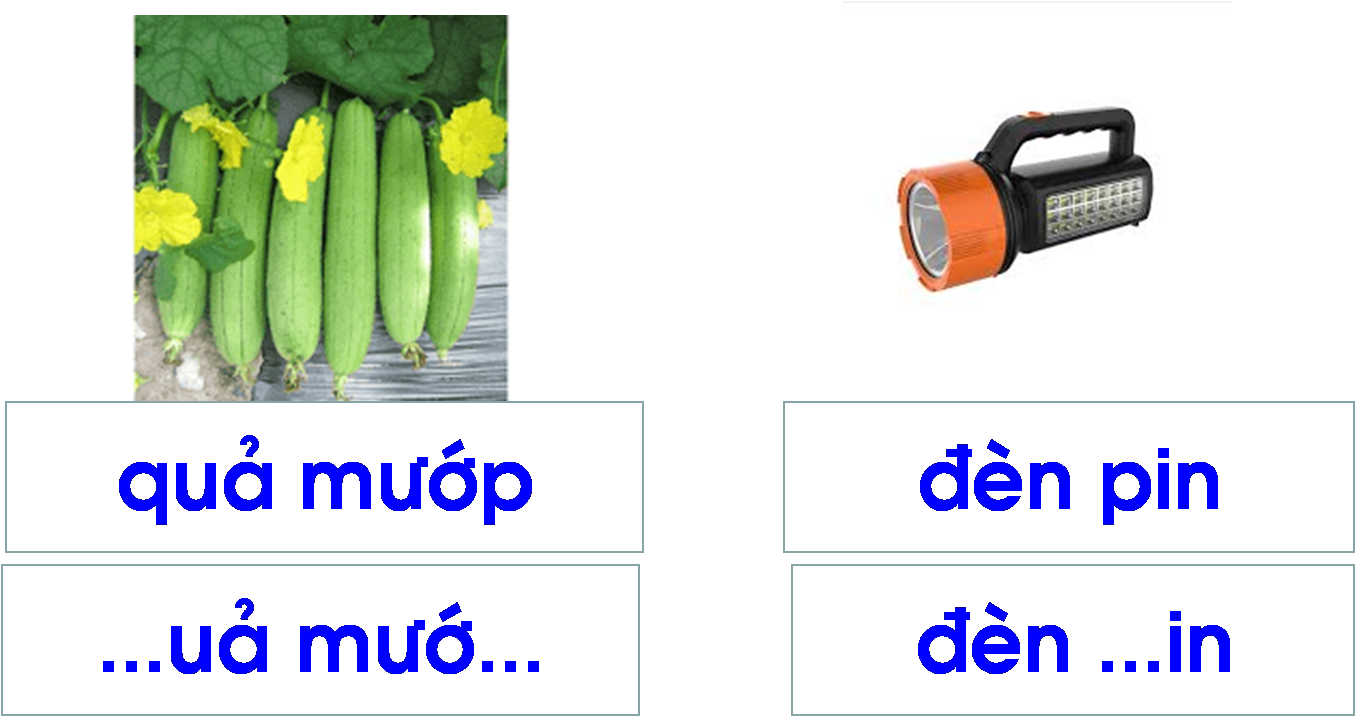 q
p
m
q
p
m
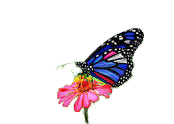 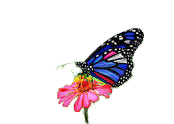 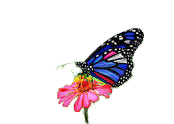 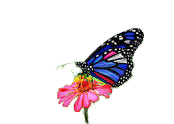 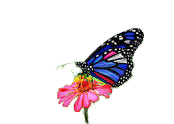 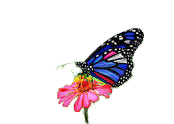 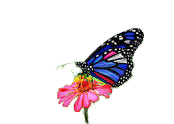 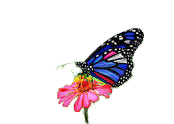 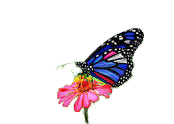 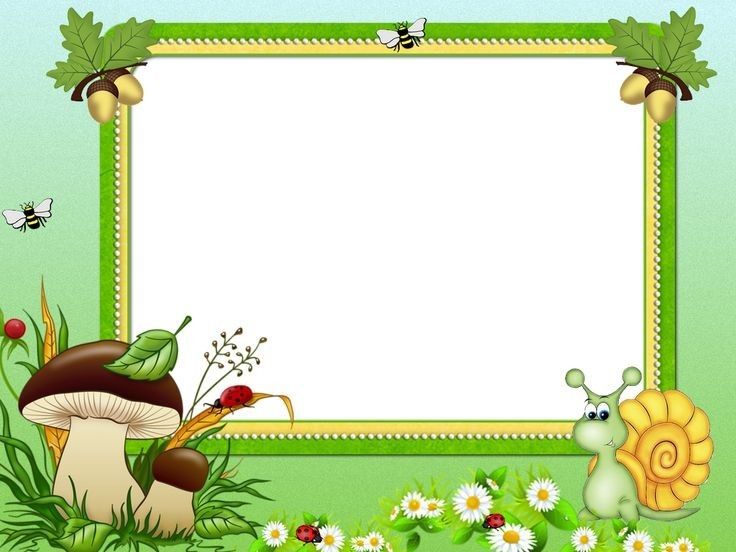 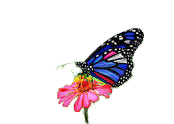 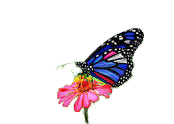 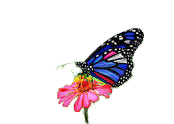 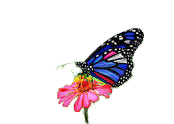 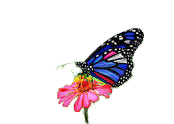 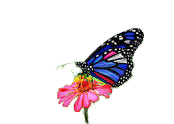 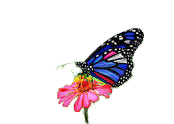 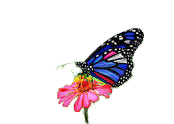 Kết thúc
Xin cảm ơn!
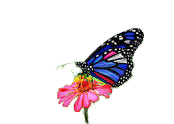 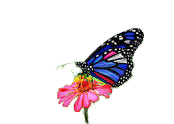 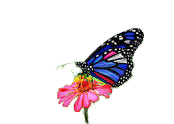 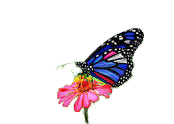 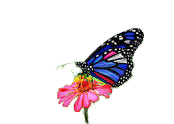 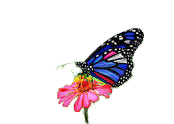 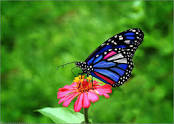 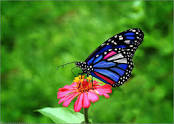 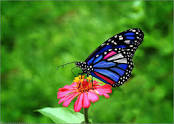 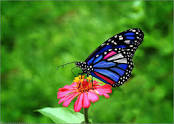 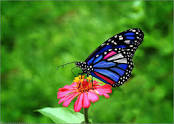 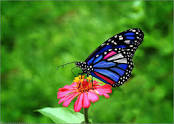 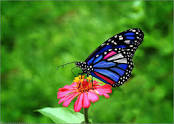